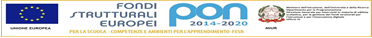 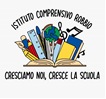 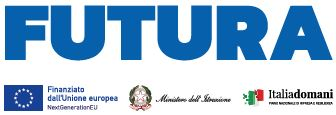 Ministero dell’Istruzione e del MeritoISTITUTO COMPRENSIVO ROBBIO
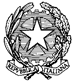 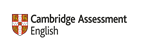 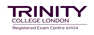 CLASSI PRIME 
SCUOLA SECONDARIA I GRADO
https://www.istruzione.it/iscrizionionline/
Iscrizione online a. s. 2024-2025 
Dal 18 gennaio al 10 febbraio
ORIENTAMENTO SCOLASTICO                                           (news)
Dall’ a.s. 2023-2024 vengono introdotte per la Scuola secondaria di I e II grado, per ogni anno scolastico  percorsi di orientamento di almeno 30 ore annue,
Dunque ogni Modulo di Orientamento è costituito da 30 ore e prevede apprendimenti personalizzati  che integrano il percorso scolastico e guidano gli studenti e le famiglie nella riflessione ed individuazione  dei punti di forza dello studente all’interno del cammino formativo.

Il nostro Istituto Comprensivo, nell’ambito del Curricolo Verticale,propone il Progetto Orientamento che si snoda in tre anni. 
Esso si propone di aiutare l’alunno a prendere coscienza delle proprie capacità e delle proprie attitudini e di fornirgli le necessarie informazioni sulle opportunità formative e professionali del territorio, affinchè possa compiere una scelta consapevole del proprio percorso di studi al termine della scuola secondaria di primo grado




.
L’ISTITUTO COMPRENSIVO DI ROBBIOdall’ a. s. 2022/’23 ha esteso i confini.A seguito del Piano di Dimensionamento della Rete scolastica l’ IC di Robbio risulta essere costituito da 19 plessi
Scuola dell’Infanzia di Robbio, Confienza e Palestro, Candia Lomellina, Castello d’Agogna e Valle Lomellina

Scuole Primarie di Robbio, Confienza, Castelnovetto, Palestro, Candia Lomellina, Castello d’ Agogna, Valle Lomellina e Zeme.

Scuole Secondarie I grado di Robbio, Confienza, Palestro,Candia Lomellina e Valle Lomellina.
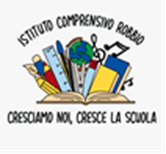 UFFICI AMMINISTRATIVI E DIRIGENZA Ufficio centrale Piazza San Pietro 1- Robbio
Ufficio succursale Piazza Municipio 1- Valle Lomellina
L’ufficio amministrativo aperto dal lunedì al venerdì dalle 10.30-13.00/14.00-16.00 
L’ufficio succursale aperto il lunedì e il giovedì dalle ore 8:00 alle ore 15:00

La Dirigente, Dott.ssa Maria Di Benedetto, riceve su appuntamento.
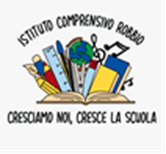 SITO WEB: http://www.icrobbio.edu.it/
Documenti presenti sul sito web dell’Istituto e su Scuola in Chiaro https://cercalatuascuola.istruzione.it/cercalatuascuola/istituti/PVIC80800Q/ic-di-robbio/
Regolamento generale d’Istituto con relative appendici.
Patto di corresponsabilità educativo e sanitario.
Carta dei servizi
PTOF (piano triennale offerta formativa per il triennio    2022- 2025)
RAV (rapporto di autovalutazione)
PDM (piano di miglioramento)
RENDICONTAZIONE SOCIALE
Altri documenti permanenti o redatti annualmente
 a cura del collegio docenti o da commissioni da esso   nominate.
I nostri Criteri di qualità


La scuola propone un curricolo  rispondente agli obiettivi e ai traguardi di
apprendimento degli studenti e aderente alle esigenze del territorio, progetta
attività didattiche coerenti con il curricolo e valuta gli studenti utilizzando criteri e strumenti condivisi.
La scuola cura l'inclusione degli studenti con bisogni educativi speciali, adotta strategie per promuovere il rispetto e la valorizzazione delle diversità, adegua l'insegnamento ai bisogni formativi di ciascuno studente e realizza percorsi direcupero e di potenziamento per ridurre i divari territoriali (PNRR).
La scuola potenzia lo studio delle discipline STEM (PNRR)
La scuola garantisce la continuità e l’orientamento personale, scolastico e professionale degli studenti. Nelle scuole del secondo ciclo, la scuola garantisce anche la realizzazione di adeguati percorsi per le competenze trasversali e per l’orientamento formativo degli studenti. (Linee Guida DM328/22)-
La scuola valorizza le risorse professionali, promuove percorsi formativi di qualità con metodologie didattiche innovative (PNRR)
PTOF    L'OFFERTA FORMATIVA nello specifico




Traguardi attesi in uscita

Insegnamenti e quadri orario

Curricolo di Istituto

Azioni per lo sviluppo delle competenze STEM -NEW PNRR

Moduli di orientamento formativo   NEW PNRR

Iniziative di ampliamento dell'offerta formativa

Attività previste per favorire la Transizione ecologica , culturale e digitale NEW PNRR

Attività previste in relazione al PNSD

Valutazione degli apprendimenti

Azioni della Scuola per l'inclusione scolastica
https://cercalatuascuola.istruzione.it/cercalatuascuola/istituti/PVIC80800Q/ic-robbio/ptof/
Le nostre Priorita' e Traguardi sono orientati agli Esiti degli studenti
Intervenire per ridurre il divario territoriale e la dispersione scolastica.
Potenziare le competenze di base, con particolare attenzione agli studenti fragili. Promuovere il successo formativo tramite un approccio globale, integrato e inclusivo con particolare attenzione all'innovazione didattica e alle azioni previste dal PNRR.
 IN CHE MODO?
Implementando la realizzazione del curricolo verticale attraverso la costituzione dei dipartimenti disciplinari verticali, la realizzazione di prove comuni e griglie valutative oggettive a garanzia della trasparenza ed equità.

Trasformando le aule scolastiche in ambienti di apprendimento innovativi.

Progettando percorsi didattici di recupero, in orario curricolare ed extracurricolare, con incentivi di potenziamento delle competenze di base.

Prevedendo la creazione di una rete di rapporti internazionali, un piano di internazionalizzazione a livello di istituzione scolastica.

Attraverso la partecipazione attiva delle famiglie e delle agenzie presenti sul territorio
SCELTE STRATEGICHE (dal RAV)
Sviluppare la cultura dell'accoglienza e dell'inclusione, educando alla convivenza, alla collaborazione, all'accettazione ed al rispetto della diversità.

Innalzare i livelli di istruzione e di competenza degli studenti, rispettando tempi e stili di apprendimento, in un'ottica di inclusione e di personalizzazione dei percorsi finalizzata alla prevenzione della dispersione scolastica ed alla valorizzazione delle eccellenze.

Innovare le metodologie al fine di favorire la motivazione allo studio, realizzando un modello di scuola che sia laboratorio permanente di ricerca e di sperimentazione, in cui gli alunni partecipino in modo attivo alla costruzione delle proprie competenze.

http://www.cercalatuascuola.istruzione.it
 inserisci il codice della scuola PVIC80800Q e Naviga il RAV
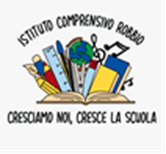 SCELTE STRATEGICHE
- Valorizzare e potenziare le competenze linguistiche, con particolare riferimento all'italiano nonché alla lingua inglese e ad altre lingue dell'Unione europea, anche mediante l'utilizzo della metodologia Content Language Integrated Learning.
- Sviluppare le competenze in materia di cittadinanza attiva e democratica attraverso la valorizzazione dell'educazione interculturale e alla pace, il rispetto delle differenze e il dialogo tra le culture. 
- Sviluppare le azioni previste dalla Carta per l’educazione alla biodiversità al fine di assumere impegni per la tutela dell’ambiente.https://www.istruzione.it/ri-generazione-scuola/biodiversita.html
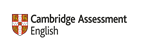 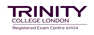 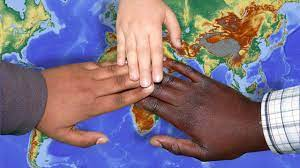 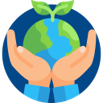 Potenziare le conoscenze in materia giuridica,economico-finanziaria e di educazione all'autoimprenditorialità.
 Sviluppare comportamenti responsabili ispirati alla conoscenza e al rispetto della legalità, della sostenibilità ambientale, dei beni paesaggistici, del patrimonio e delle attività culturali. 
Sviluppare le competenze digitali degli studenti, con particolare riguardo al pensiero computazionale, all'utilizzo critico e consapevole dei social network e dei media nonché alla trasformazione di aule in ambienti innovativi di apprendimento (Next Generation Classroom- Piano Scuola 4.0).
Potenziare le discipline STEM.
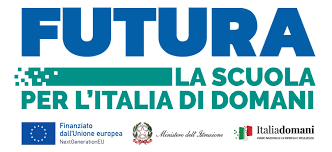 STEM 

l’acronimo di Scienze, Tecnologia, Ingegneria e Matematica e fa riferimento ad una revisione delle metodologie didattiche finalizzata all’integrazione delle discipline scientifiche con quelle non scientifiche, integrazione necessaria per affrontare e comprendere la complessità che la realtà implica.

STEM e STEAM (a cui si aggiunge la componente artistica) non sono una novità, sono semplicemente modi di comprendere e applicare una 
forma integrata di apprendimento che assomiglia alla vita reale. 

L’approccio STEM migliorerà l’apprendimento degli studenti in quanto li abituerà a riflettere sulla vita reale, e questo a partire dalla scuola dell’infanzia; qui la naturale predisposizione dei bambini a porsi delle domande sul mondo che li circonda deve essere canalizzata in percorsi di apprendimento che li portino ad esplorare le basi della scienza, della tecnologia, dell’ingegneria e della matematica. 

( Linee guida per l'insegnamento delle discipline STEM, adottate con il DM 184/2023 e della progettazione di Istituto inerente al 
PNRR ( Piano Scuola 4.0 - Azione 1 - Next generation Classroom - Ambienti di apprendimento innovativi- )

 La scuola un documento unitario e condiviso per i tre ordini di scuola.
PROGETTI INSERITI NEL PIANO DELL’OFFERTA FORMATIVA
GRUPPO SPORTIVO STUDENTESCO : Attività di potenziamento di scienze motorie e avviamento alla pratica sportiva
POTENZIAMENTO LINGUA INGLESE : Attività con madrelingua al mattino e al pomeriggio, su richiesta, per la preparazione degli esami per le certificazioni linguistiche
Progetto di recupero e potenziamento( prima degli esami)
Progetto alunni stranieri: sviluppare le competenze di base relative alla comunicazione orale e scritta in lingua italiana
Curricolo verticale di Ed Civica: elaborato dai docenti dell’Istituto, come previsto dalle Linee guida per l’insegnamento dell’Educazione civica L.20/19 n° 92 e dal Decreto attuativo del 22 Giugno 2020. Progetto di attività alternativa all’ IRC
Progetto inclusione
Progetto alunni stranieri: sviluppare le competenze di base relative alla comunicazione orale e scritta in lingua italiana
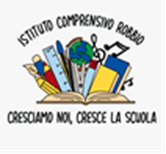 Progetto i 1000 volti del Web
Progetto Affettività
Progetto Sportello d’ascolto
Progetto Legalità in collaborazione con l’Arma dei Carabinieri
Progetto Volontariato con la collaborazione delle Associazioni presenti sul territorio
Progetti #IOLEGGOPERCHE’ in collaborazione con Ministero Istruzione e AIE
Progetto sullo sviluppo Sostenibile in collaborazione con il MI, il Ministero della Transizione Ecologica e con EDISON.
Progetto STEM per il potenziamento delle discipline Scienze, Tecnologia, Ingegneria, Matematica.
Progetto Erasmus Plus per la mobilità all’estero degli studenti
Progetto Coro di Istituto per il potenziamento della pratica corale
PON Cablaggio e  Digital Board
PNRR per la lotta al divario territoriale e alla dispersione scolastica,alla innovazione didattica e al potenziamento delle STEM.
ALTRI PROGETTI INSERITI NEL PIANO DELL’OFFERTA FORMATIVA
Progetto sulla Alfabetizzazione Finanziaria in collaborazione con JA Italia e Gruppo Mediobanca
Progetto Generazioni Connesse-Safer internet co finanziato dalla Commissione Europea e coordinato dal MIUR
Progetto La Società delle Api per un mondo eco sostenibile.
Progetto Trinity e Cambridge per la certificazione linguistica
http://www.icrobbio.edu.it/Tutti i progetti sono  consultabili nelle apposite sezioni del sito
Le nostre CollaborazioniRETI E CONVENZIONI ATTIVATE
-  GENERAZIONE WEB- Safer internet centre
-  CONSULTORIO IL SOLE
-  UNIVERSITÀ DEGLI STUDI DI PAVIA DIPARTIMENTO DI PSICOLOGIA
-  JA ITALIA E GRUPPO MEDIOBANCA
ASSOGIOVANI, UNICEF
ERASMUS PLUS
-  CONI
AIE
CINI: consorzio interuniversitario nazionale per l’informatica
ASSOCIAZIONI DI VOLONTARIATO
CLUB SERVICE Lions
AVIS
Arma dei Carabinieri-Questura di Pavia
Amministrazioni Comunali
Legambiente, Ministero per la Transizione Ecologia, EDISON.
LE ISCRIZIONI SI EFFETTUANO ONLINE
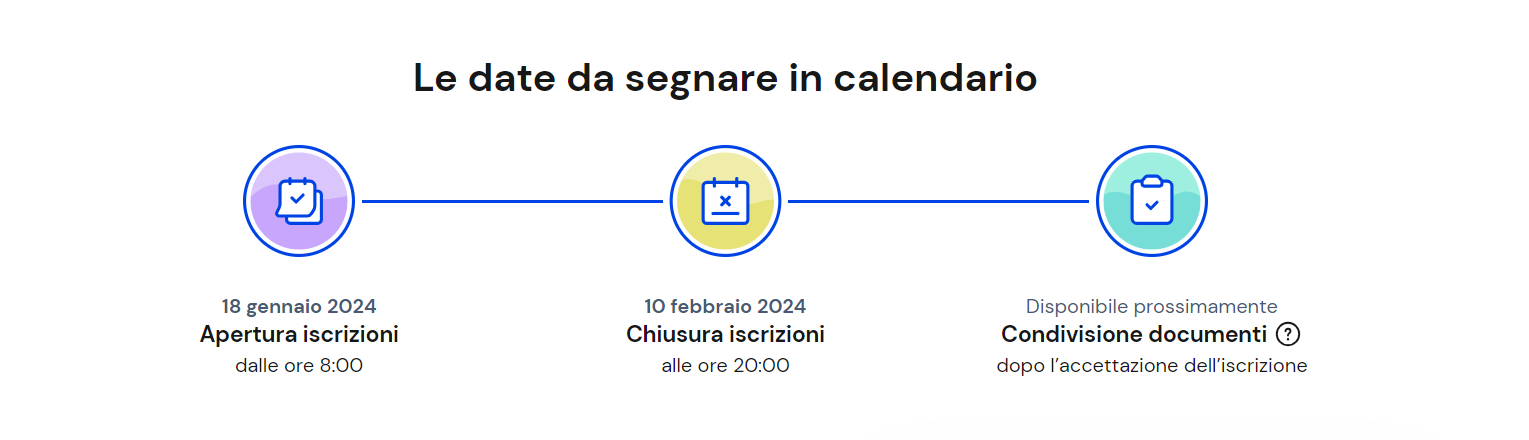 Sarà già possibile registrarsi a partire dal prossimo 19 dicembre 2022. Un passaggio che consentirà alle famiglie di prendere confidenza con la procedura.

Dal 9 gennaio e fino al 30 gennaio 2023 si potrà procedere con le iscrizioni soltanto se in possesso delle credenziali SPID, CIE o eIDAS.

Per le famiglie che avessero bisogno di aiuto, la scuola si rende disponibile offrendo apposita consulenza.
https://www.istruzione.it/iscrizionionline/index.html
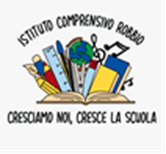 Cosa serve per l’iscrizione
Prima di cominciare il processo di iscrizione online bisogna accertarsi di avere:
una delle identità digitali tra SPID, CIE o eIDAS;
il codice meccanografico della scuola (si può trovare sul sito Scuola in Chiaro).
L’iscrizione in 3 passi
1-Compila la domandaAl primo accesso ti verrà chiesto di confermare o completare i tuoi dati personali, quindi potrai iniziare a compilare la domanda di iscrizione.La domanda si compone di tre sezioni da compilare con i dati dell’alunno, della famiglia e di almeno una scuola, quella di prima scelta.Le scuole indicate come seconda e terza scelta saranno coinvolte, una dopo l’altra, solo nel caso in cui la prima non abbia disponibilità di posti per il nuovo anno scolastico.Le sezioni della domanda possono essere compilate in tempi diversi e, quindi, se desideri fare una pausa, puoi salvare le informazioni inserite senza inoltrare la domanda.
2- Inoltra la domanda
Visualizza l’anteprima della domanda per verificare la correttezza dei dati inseriti, quindi effettua l’inoltro. La domanda sarà inviata alla scuola che hai indicato come prima scelta. Riceverai un’email a conferma dell’invio della domanda.
Fai attenzione: la domanda inoltrata non può essere modificata.
Se devi fare delle modifiche contatta la scuola destinataria della domanda che potrà rimetterla a tua disposizione entro il termine delle iscrizioni.
3-Segui l’iter della domanda

Puoi seguire l’iter della domanda dalla tua area riservata su Unica.
Riceverai anche per email tutti gli aggiornamenti sullo stato della domanda fino alla conferma di accettazione.
Gli stati che può assumere la domanda sono i seguenti:

Inoltrata
Restituita alla famiglia
Accettata
Smistata ad altra scuola
2 STEP: PROCEDERE CON L’ISCRIZIONE 
dalle ore 8 del 9  gennaio fino alle ore 20 del 30 gennaio

COSA SERVE?
Identità digitale
Codice meccanografico della scuola reperibile attraverso Scuola In Chiaro o presso i nostri uffici
https://cercalatuascuola.istruzione.it/cercalatuascuola/ricerca/risultati?rapida=pvic80800q&tipoRicerca=RAPIDA&gidf=1
Compila la domanda
https://www.istruzione.it/iscrizionionline/come-compilare-e-inoltrare.html
I Codici Meccanografici dei plessi sono:


PVMM80804X         SC. SECONDARIA DI VALLE 
PVMM808051         SC. PRIMARIA DI CANDIA
I Codici Meccanografici dei plessi sono:
PVMM80803V         SC. SECONDARIA DI PALESTRO
PVMM80802T         SC. SECONDARIA DI CONFIENZA
PVMM80801R         SC. SECONDARIA  DI ROBBIO
Come compilare e inoltrare la domanda
Il modello di domanda online è composto da due sezioni:
Nella prima viene richiesto di inserire i dati 
      anagrafici dell'alunno e altre informazioni 
      necessarie per l'iscrizione.
Nella seconda vengono richieste informazioni di 
      specifico interesse della scuola prescelta 
Alcuni dati richiesti sono obbligatori, in quanto necessari per l'iscrizione (prima sezione), altri facoltativi (seconda sezione).

- Una volta inserite le informazioni richieste, la domanda può essere visualizzata per controllarne la correttezza.
- A questo punto, il modulo può essere inoltrato on line alla scuola, cliccando sul pulsante "Invia la domanda".
ESAMINIAMO NEL DETTAGLIO IL MODULO DI ISCRIZIONE
ORGANIZZAZIONE DEL TEMPO-SCUOLA
Le lezioni si svolgono in 30 ore settimanali per le classi a tempo ordinario
     Orario delle lezioni:
    da Lunedì a Venerdì 8:00- 14:00 tempo scuola ordinario.
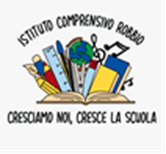 Iscrizioni scuola 2024/25, dal 31 maggio al 30 giugno scelta delle attività alternative all’insegnamento di Religione
Tra il 31 maggio e il 30 giugno 2024, coloro che hanno scelto di non avvalersi dell’insegnamento della religione cattolica, manifestano le preferenze rispetto alle diverse tipologie di attività secondo le modalità previste, ovvero:
attività didattiche e formative (la scuola dispone di un progetto verticale)
attività di studio e/o di ricerca individuale con assistenza di personale docente;
non frequenza della scuola nelle ore di insegnamento della religione cattolica.
La scelta delle attività alternative alla religione potrà essere effettuata in una apposita sezione di "Iscrizioni on line" nel periodo 31 maggio 2024 - 30 giugno 2024, accedendo con le stesse credenziali.
ALCUNE INFORMAZIONI UTILI
Modulo dell'Istituto 
IC DI ROBBIO scuola
PVMM………. – «………...»
Domanda di iscrizione al primo anno  della scuola  Primaria 
Anno Scolastico 2024/25	
Nota al Trattamento dei Dati Personali	
Informativa sul trattamento dei dati personali

(Art. 13 del d. lgs. 30 giugno 2003, n. 196 e del Regolamento Europeo 6792016 ,  recante "Codice in materia di protezione dei dati personali")  ……………	
Presa Visione
	
INFORMATIVA SULLA RESPONSABILITA' GENITORIALE	
                 modulo on line recepisce le nuove disposizioni contenute nel decreto legislativo 28 dicembre 2013, n. 154 che ha apportato modifiche al codice civile in tema di filiazione. Si riportano di seguito le specifiche disposizioni concernenti la responsabilità genitoriale………………………
Pertanto dichiaro di aver effettuato la scelta nell'osservanza delle norme del codice civile sopra richiamate in materia di responsabilità genitoriale.	
La compilazione del presente modulo di domanda d'iscrizione avviene secondo le disposizioni previste dal D.P.R. 28 dicembre 2000, n. 445, "TESTO UNICO DELLE DISPOSIZIONI LEGISLATIVE E REGOLAMENTARI IN MATERIA DI DOCUMENTAZIONE AMMINISTRATIVA", come modificato dall'articolo 15 della legge 12 novembre 2011, n.183.
ALCUNE INFORMAZIONI UTILI
Il Sottoscritto	
Cognome *___________________________________________
Nome *	__________________________________________	
Data nascita *____________Cittadinanza *	________Provincia *_____
Comune o Stato estero di nascita *___________________________
Sesso *___Codice fiscale *_____________________________________
In qualita' di * Genitore	Affidatario		Tutore	
Residenza *			
indirizzo	
comune		c.a.p.		prov	
Domicilio	(solo se diverso dalla Residenza)	
indirizzo	
comune		prov	
c.a.p.		
Contatti		
recapito telefonico (rete fissa/cellulare)	Altro recapito telefonico	
indirizzo e-mail principale
ALCUNE INFORMAZIONI UTILI
CHIEDE
L'iscrizione alla classe prima dell'Alunno/a
Cognome * ____________________________________________	
Nome *	 _________________________________________________	
Data nascita *_________Cittadinanza *________Provincia * _________	
Comune o Stato estero di nascita * _______________________		
Sesso *	______Codice fiscale *	____________________		
Residenza *			
Indirizzo	
(solo se diversa dalla residenza del Genitore)		
comune			prov	   c.a.p.		
Domicilio			
indirizzo	
comune			prov     c.a.p.		

Scuola di provenienza (indicare il codice meccanografico  della sc. Primaria frequentata)
ALCUNE INFORMAZIONI UTILI
Alunno con disabilità * SI		NO	
Alunno con DSA *	         SI	       NO	
Alunno/a con disabilità, non autonomo che necessita di assistenza di base (AEC) *	               SI		NO	
Ai sensi della legge 104/1992 e della legge 170/2010, in caso di alunno con disabilità o disturbi specifici di apprendimento (DSA), la domanda andrà perfezionata presso la segreteria scolastica consegnando copia della certificazione in caso di disabilità o della diagnosi in caso di DSA entro 20 FEBBRAIO 2024.
ALCUNE INFORMAZIONI UTILI
Scelta dell'insegnamento della religione cattolica	
Insegnamento della religione cattolica            SI        NO	
Lo studente intende avvalersi dell'insegnamento della religione cattolica *	
Premesso che lo Stato assicura l'insegnamento della religione cattolica nelle scuole di ogni ordine e grado in conformita' all'Accordo che apporta modifiche al Concordato Lateranense (art. 9, comma 2)*, il presente modulo costituisce richiesta dell'autorita' scolastica in ordine all'esercizio del diritto di scegliere se avvalersi o non avvalersi dell'insegnamento della religione cattolica. La scelta operata all'atto dell'iscrizione ha effetto per l'intero anno scolastico cui si riferisce e per i successivi anni di corso in cui sia prevista l'iscrizione d'ufficio, fermo restando, anche nelle modalitaàdi applicazione, il diritto di scegliere ogni anno se avvalersi o non avvalersi dell'insegnamento della religione cattolica.	
Il sottoscritto, in qualità di Genitore, o chi esercita la responsabilità genitoriale, dichiara avere effettuato la scelta in osservanza delle disposizioni sulla responsabilità genitoriale di cui agli artt. 316, 337 ter e 337 quater del codice civile che richiedono il consenso di entrambi i genitori.	
Le attività alternative a IRC nuove modalità di scelta	
* Art. 9, comma 2 dell'Accordo, con protocollo addizionale, tra la Repubblica Italiana e la Santa Sede firmato il 18 febbraio 1984, ratificato con la legge 25 marzo 1985, n. 121, che apporta modificazioni al Concordato Lateranense dell'11 febbraio 1929: "La Repubblica Italiana, riconoscendo il valore della cultura religiosa e tenendo conto che i principi del cattolicesimo fanno parte del patrimonio storico del popolo italiano, continuerà ad assicurare, nel quadro delle finalità della scuola, l'insegnamento della religione cattolica nelle scuole pubbliche non universitarie di ogni ordine e grado. Nel rispetto della libertà di coscienza e della responsabilità educativa dei genitori, è garantito a ciascuno il diritto di scegliere se avvalersi o non avvalersi di detto insegnamento. All'atto dell'iscrizione gli studenti o i loro genitori eserciteranno tale diritto, su richiesta dell'autorità scolastica, senza che la loro scelta possa dar luogo ad alcuna forma di discriminazione".
Iscrizioni scuola 2023/24, dal 31 maggio al 30 giugno scelta delle attività alternative all’insegnamento di Religione
Tra il 31 maggio e il 30 giugno 2024, coloro che hanno scelto di non avvalersi dell’insegnamento della religione cattolica, manifestano le preferenze rispetto alle diverse tipologie di attività secondo le modalità previste, ovvero:
attività didattiche e formative (la scuola dispone di un progetto verticale)
attività di studio e/o di ricerca individuale con assistenza di personale docente;
non frequenza della scuola nelle ore di insegnamento della religione cattolica.
La scelta delle attività alternative alla religione potrà essere effettuata in una apposita sezione di "Iscrizioni on line" nel periodo 31 maggio 2024 - 30 giugno 2024, accedendo con le stesse credenziali.
ALCUNE INFORMAZIONI UTILI
Ulteriori Informazioni da Richiedere alla Famiglia
Motivazione  :  organizzazione scolastica
AUTORIZZAZIONE al consumo di cibi e bevande	
Nota:	Dichiarare l'adesione al consumo di cibo e bevande (solo prodotti in stabilimenti registrati, confezionati e provvisti di apposita etichetta) in occasione di feste scolastiche apponendo la dicitura SI o NO		
AUTORIZZAZIONE uscite didattiche sul territorio	
Nota:	Dichiarare l'autorizzazione alle uscite a piedi nell'ambito territoriale della propria scuola apponendo la voce SI o NO
Copia del libretto delle vaccinazioni da fornire alla scuola	
LIBERATORIA	
Nota: Rilascio liberatoria ai sensi del D.Lgs 196/2003 e del Regolamento Europeo 679/2016 - pubblicazione di foto, immagini, testi etc,. relativi ai lavori effettuati dalla scuola. 
Apporre la dicitura SI o NO
Criteri formazione classi prime
a) criterio generale dell’equieterogeneità
b) individuazione delle fasce di livello
c) ripartizione in modo equilibrato di maschi e di femmine
d) ripartizione in modo equilibrato dei ripetenti
e) valutazione discrezionale, caso per caso, di situazioni  particolari (inserimento di fratelli, figli di docenti e così via)
f)  accorpamento, a piccoli gruppi, di alunni provenienti da Comuni esterni
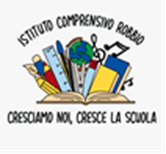 PRINCIPALI ELEMENTI DI INNOVAZIONE
L'Istituto comprensivo dispone delle Digital Board in tutte le aule utilizzate per la didattica dalla scuola dell’infanzia alla scuola primaria e secondaria dei 19 plessi. Consente il comodato d’uso delle strumentazioni e della connessione alle famiglie degli studenti che ne fanno richiesta per motivate e documentate esigenze.
Sono inoltre presenti aule informatiche presso tutti i plessi della scuola primaria  e presso la scuola secondaria di primo grado dell’Istituto.
La scuola primaria attiva progetti di informatica gestiti da esperti interni in ore curricolari con riferimento al rispetto della E-policy di Istituto.
Il team digitale che si occupa di coordinare le attività legate alle nuove tecnologie e di fornire consulenza e supporto all'intero istituto.
E’ presente la figura del DPO ossia responsabile della Protezione dei Dati – è la nuova figura introdotta dal GDPR e che ha la funzione di affiancare titolare, addetti e responsabili del trattamento affinché conservino i dati e gestiscano i rischi seguendo i princìpi e le indicazioni del Regolamento Europeo.
CURRICOLO DI SCUOLA
A seguito dell'entrata in vigore della legge 92/2019, l'Istituto comprensivo ha elaborato il curricolo verticale e trasversale di Educazione civica qui allegato.

Gli aspetti qualificanti del curricolo sono descritti nella sezione curricolo verticale presente sul sito dell'istituto Comprensivo al seguente link:
        http://www.icrobbio.edu.it/curricolo-distituto/
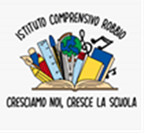 ENTRIAMO NEL SITO ISTITUZIONALE
http://www.icrobbio.edu.it/
INIZIATIVE DI AMPLIAMENTO CURRICOLARE
Potenziamento conoscenze lingua inglese con certificazione.
Preparazione esami di certificazione Trinity per la scuola primaria e cambridge (movers, ket) per la scuola secondaria I grado
Centro sportivo scolastico
Curvatura sportiva per le classi prime della scuola secondaria I grado
Arte, musica e creatività a scuola
Orientamento in uscita per le classi terze della scuola secondaria di I grado
Attività di recupero e di consolidamento in ambito linguistico e in ambito matematico per alunni con BES; attività di recupero linguistico specifiche per alunni stranieri.
Attività di promozione della lettura con il progetto #ioleggoperchè#
Attività di alfabetizzazione informatica.
DIREZIONE...FUTURO per la a continuità orizzontale e verticale nei tre ordini di scuola e finalizzate a raccordare le competenze in uscita e quelle in entrata nell'ordine di scuola successivo.
Con l’augurio di avervi nella nostra grande famiglia educativa….
Il Dirigente scolastico e il suo Staff vi                         RINGRAZIANO
per l’attenzione
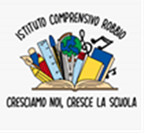